“หลักสูตรอบรมระยะสั้น”
เป้าหมาย (เป้าประสงค์)
ตอบโจทย์ความต้องการในการพัฒนาทักษะการทำงานและทักษะชีวิต                    ทั้งในด้านความรู้ ความคิด และทักษะ 
เพื่อเพิ่มเติมทักษะเดิมที่มีหรือพัฒนาทักษะเดิมขึ้นใหม่ ให้ก้าวทันกับสังคม           พหุวัฒนธรรม ในยุคที่มีการเปลี่ยนแปลงอย่างพลิกโฉมของเทคโนโลยีดิจิทัล 
อีกทั้งยังสามารถนำประสบการณ์การเรียนรู้ที่ได้รับนั้นสะสมไว้ในระบบคลัง    หน่วยกิตเพื่อการเทียบโอนเข้ากับหลักสูตรการศึกษาต่อไปในอนาคต
“หลักสูตรอบรมระยะสั้น” หมายความว่า การจัดการเรียนรู้ในเรื่องใดเรื่องหนึ่งโดยสาระความรู้ ดังกล่าวอาจเป็นส่วนหนึ่งหรือทั้งหมดของรายวิชา/ชุดวิชา ในหลักสูตรการศึกษาหรือไม่ก็ได้ โดยประเภทของหลักสูตรอบรมระยะสั้น แบ่งเป็น 2 ประเภท คือ
1. หลักสูตรระยะสั้นแบบ None Degree ได้แก่ หลักสูตรระยะสั้นที่มีจุดมุ่งหมาย     ในส่งเสริมพัฒนา/ เสริมทักษะอาชีพ (Re-skill/Up-skill) การพัฒนา Soft Skills     การพัฒนาทักษะชีวิต 
2. หลักสูตระยะสั้นแบบ Degree ได้แก่ หลักสูตรระยะสั้นที่มีจุดมุ่งหมายเพื่อรองรับการพัฒนา สมรรถนะทางวิชาชีพ หรือหลักสูตรระยะสั้นที่เป็นส่วนหนึ่งของรายวิชา/ชุดวิชา ในหลักสูตรการศึกษาของมหาวิทยาลัย
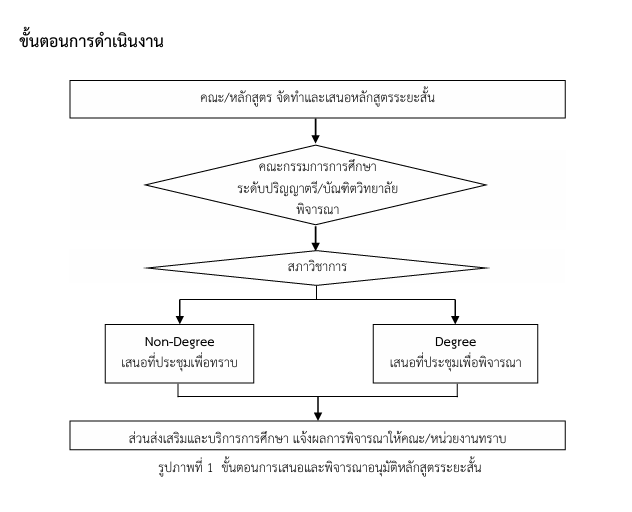 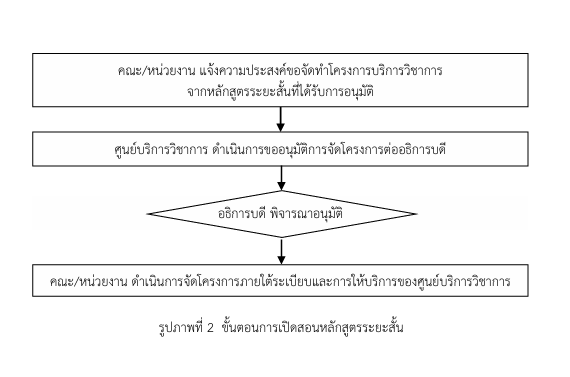 ตัวอย่างหลักสูตรระยะสั้น แบบไม่สะสมหน่วยกิต
ตัวอย่าง หลักสูตรระยะสั้น 
แบบสะสมหน่วยกิต
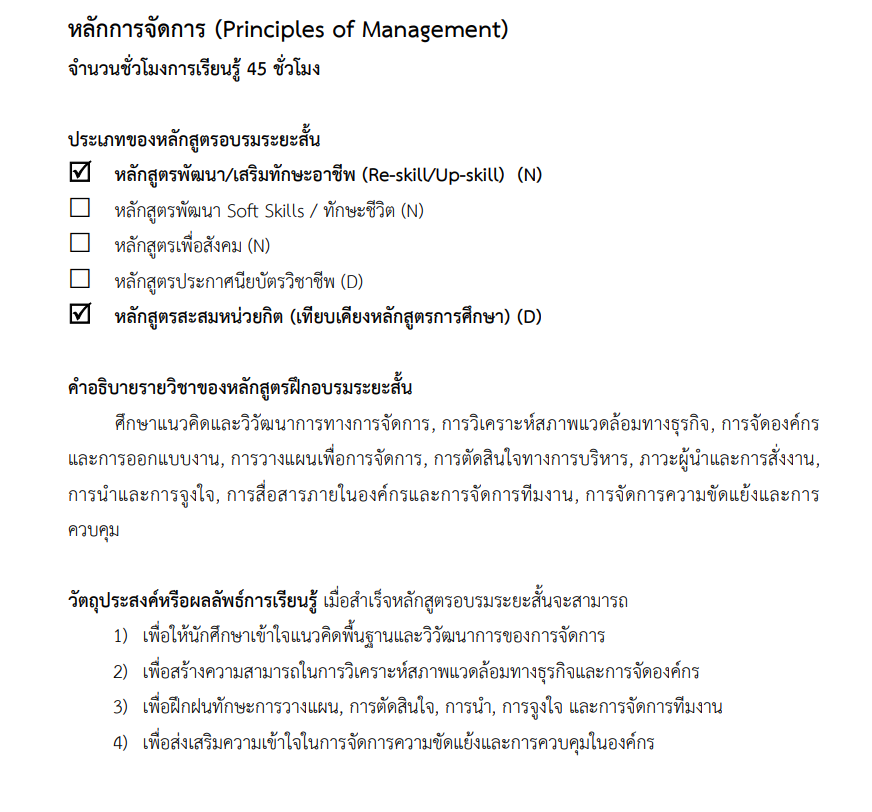 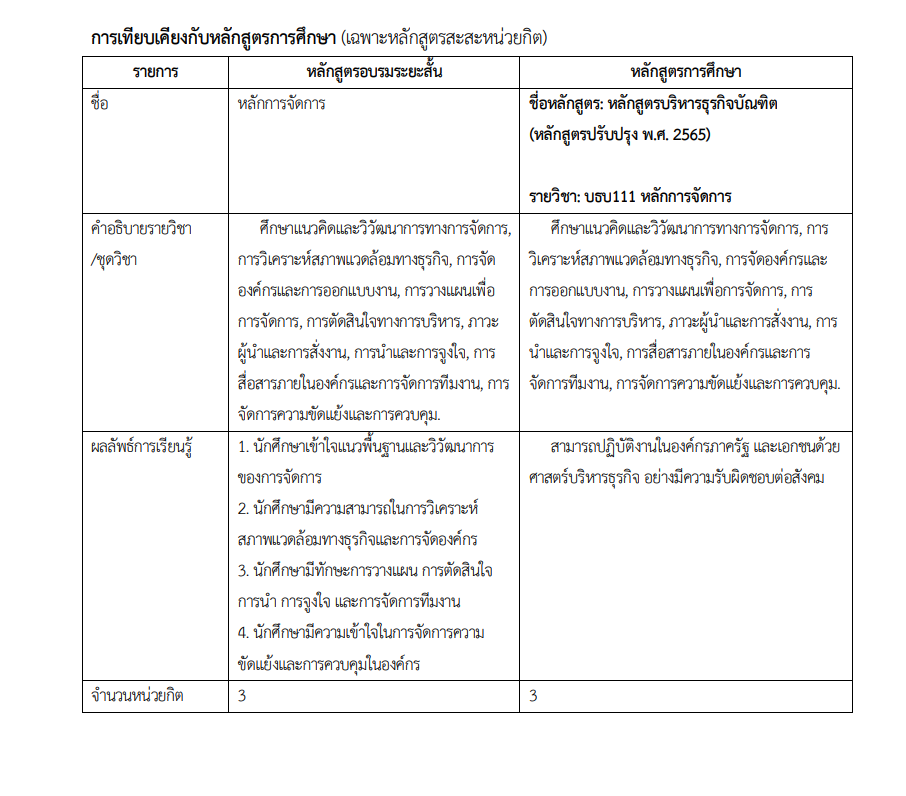 ตัวอย่างการเขียนแบบเสนอ
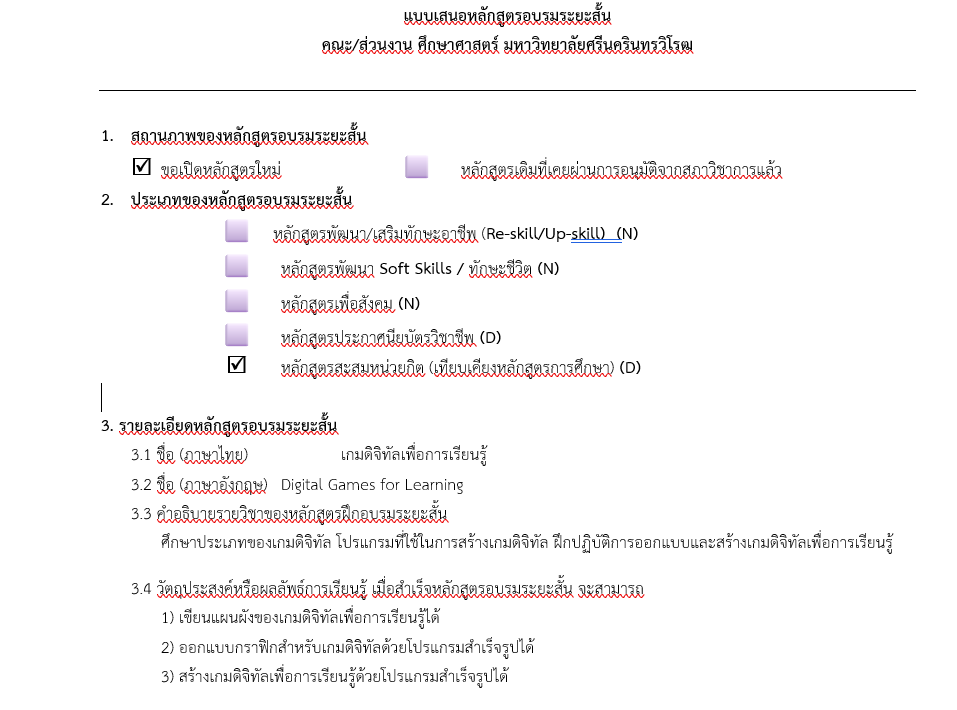 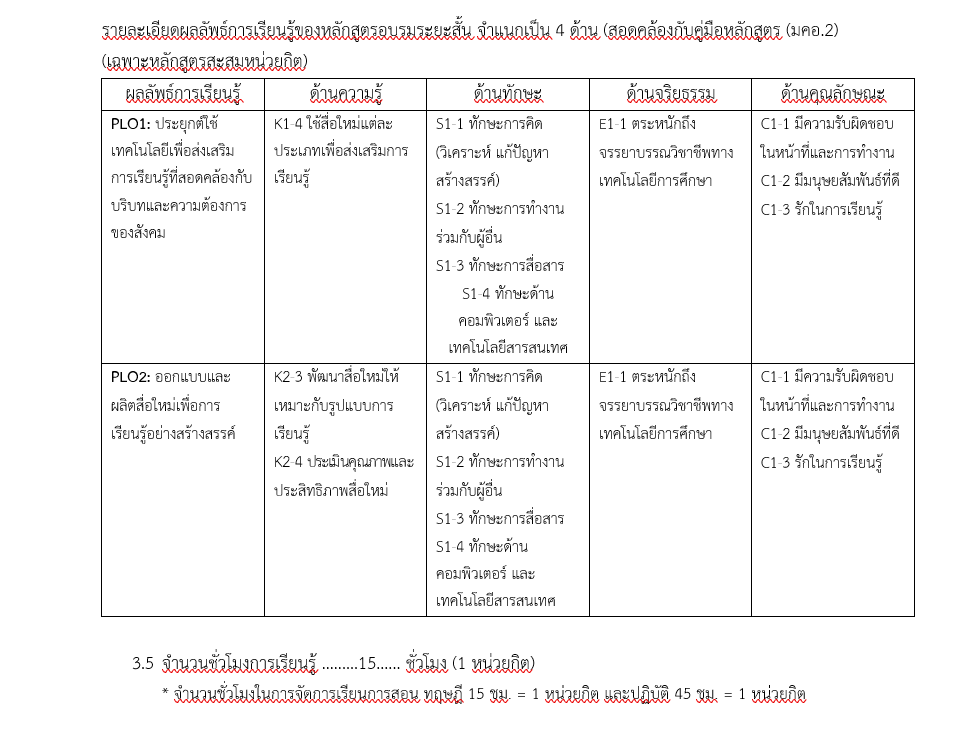 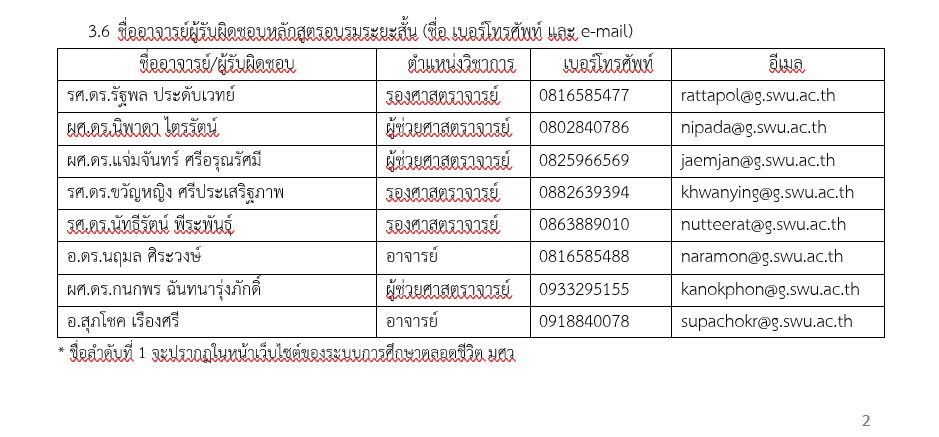 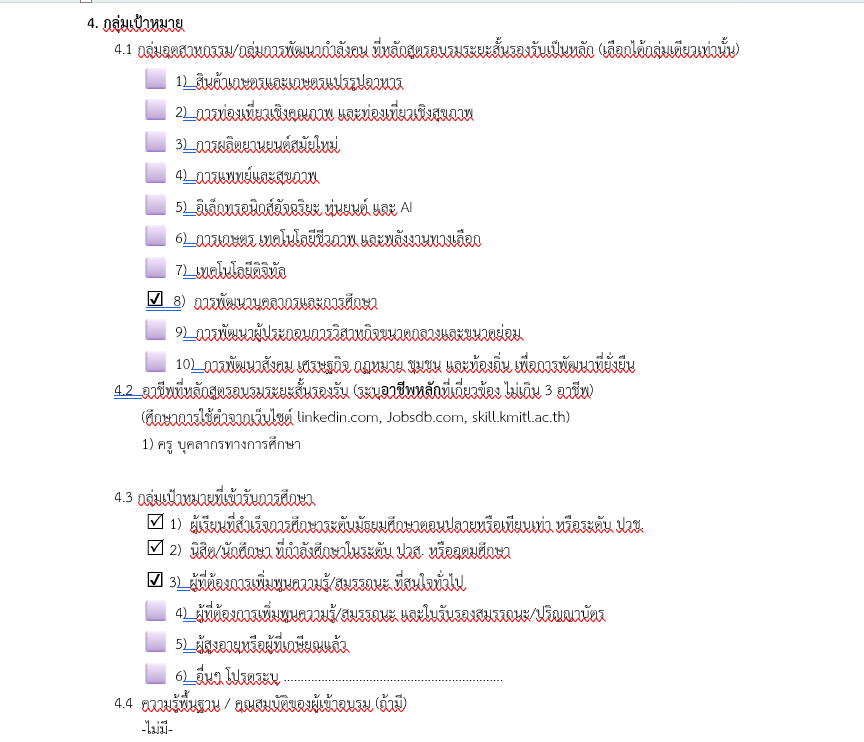 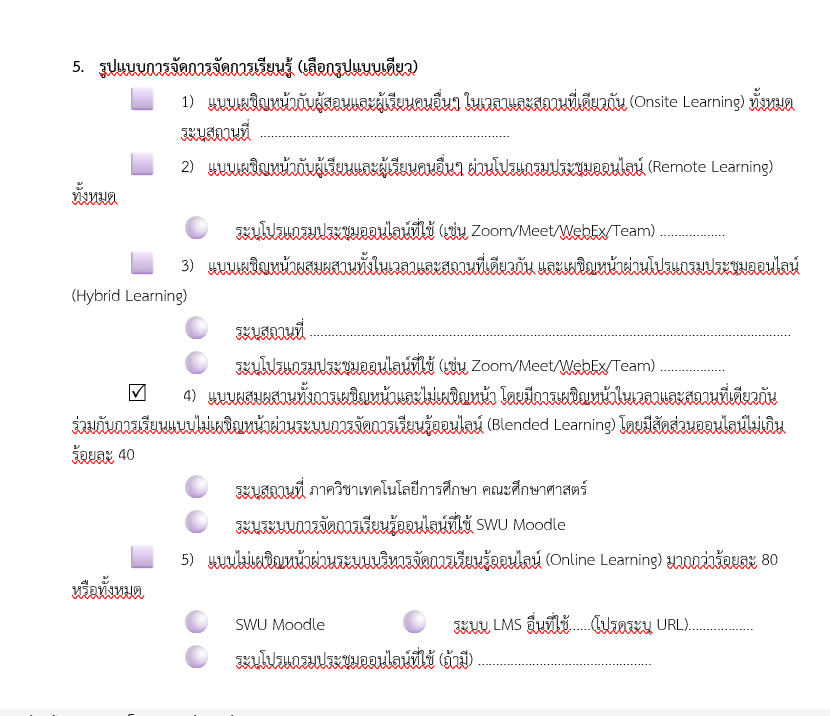 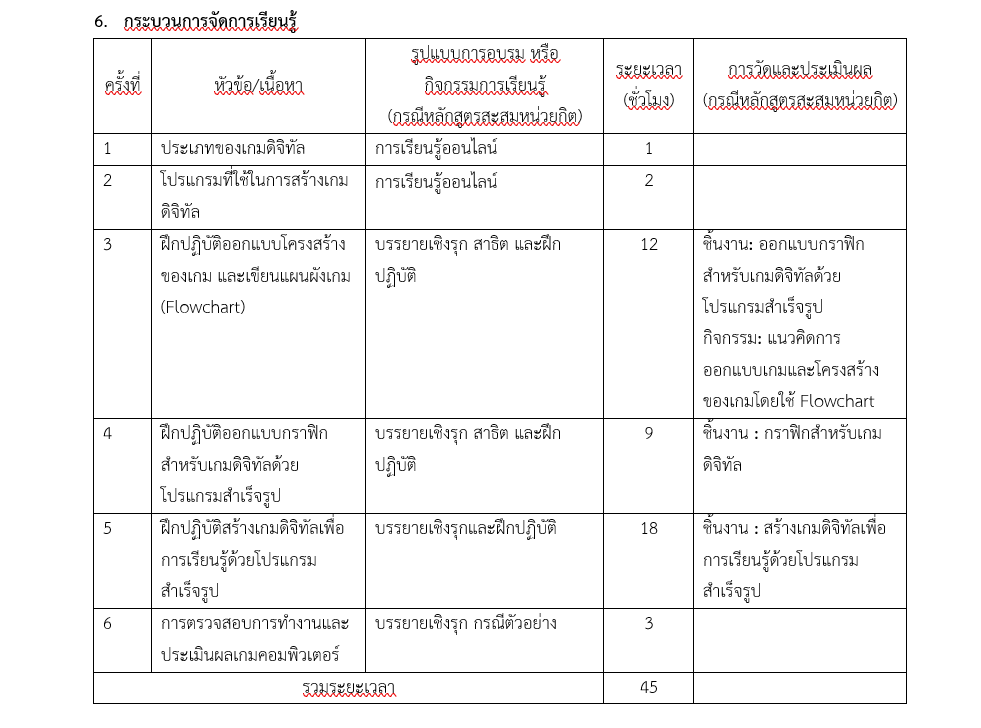 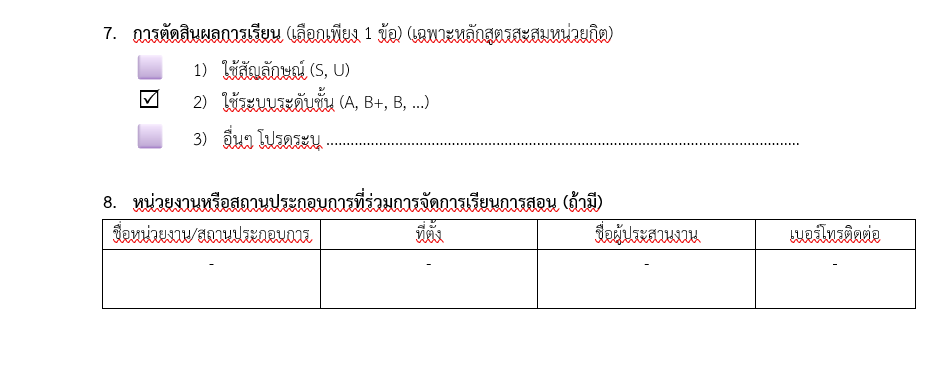 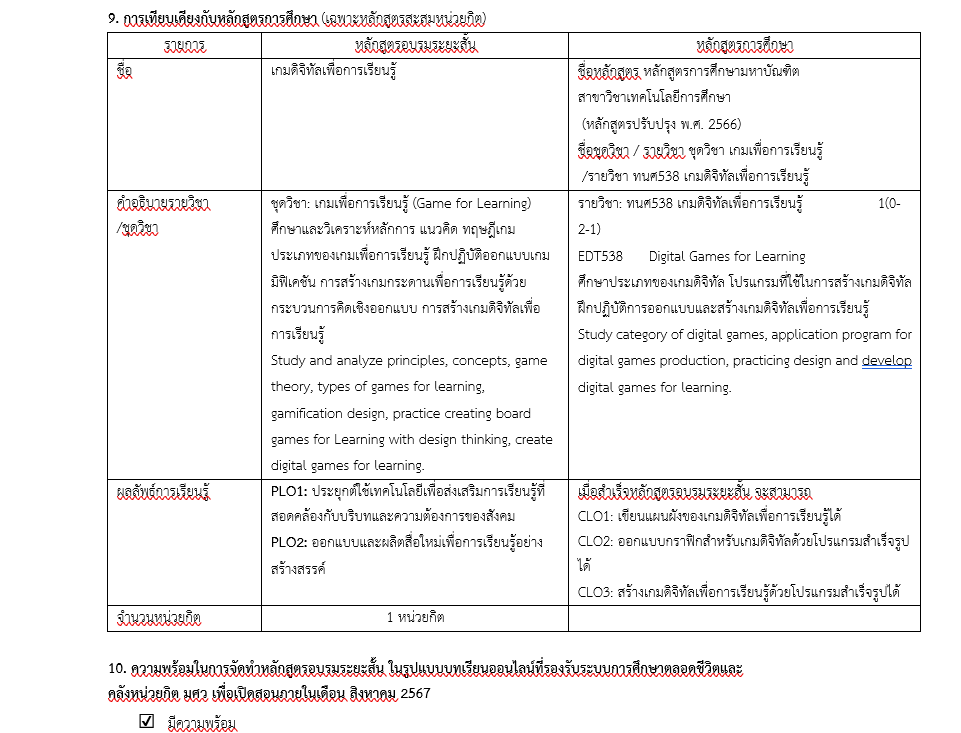